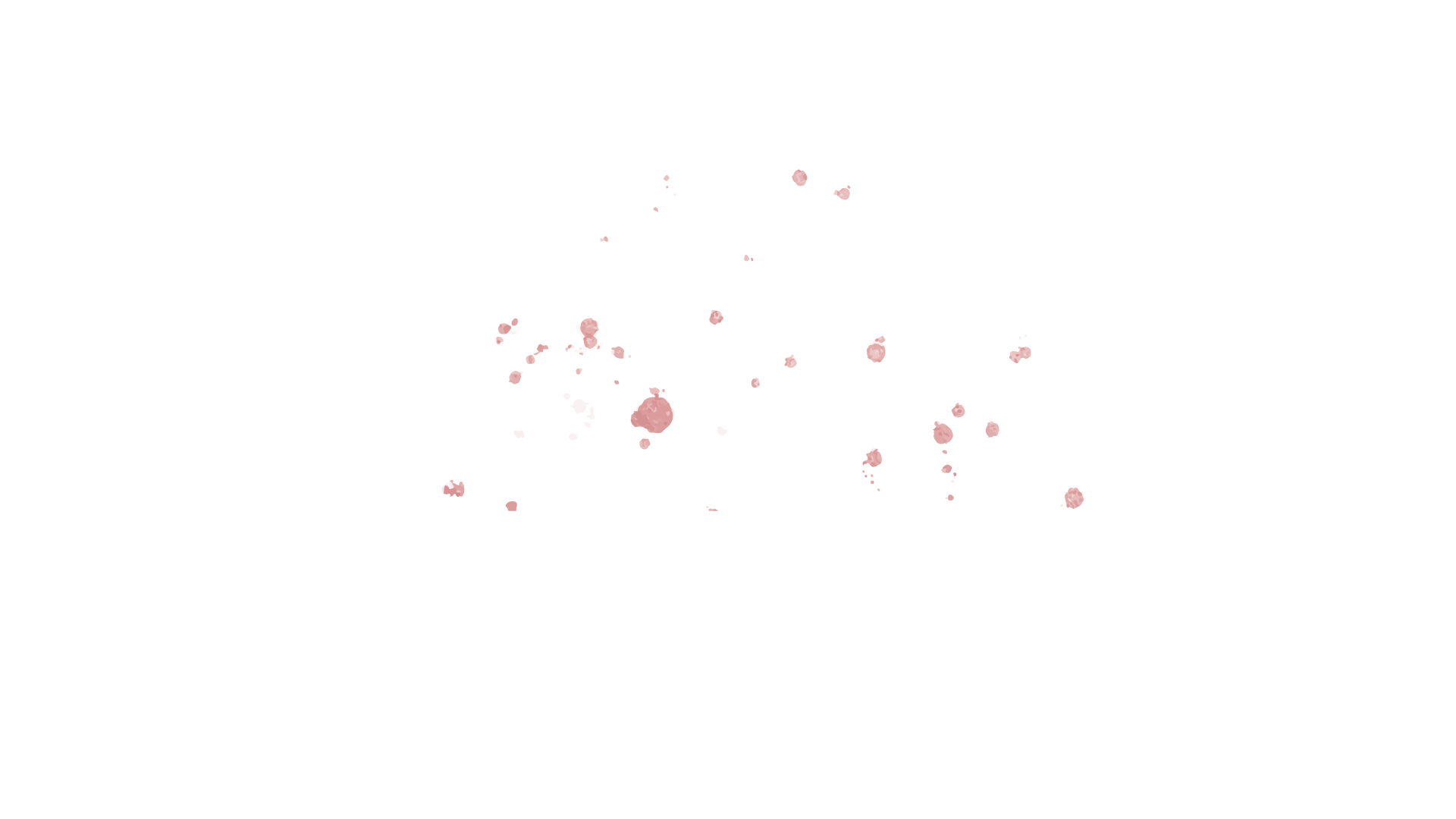 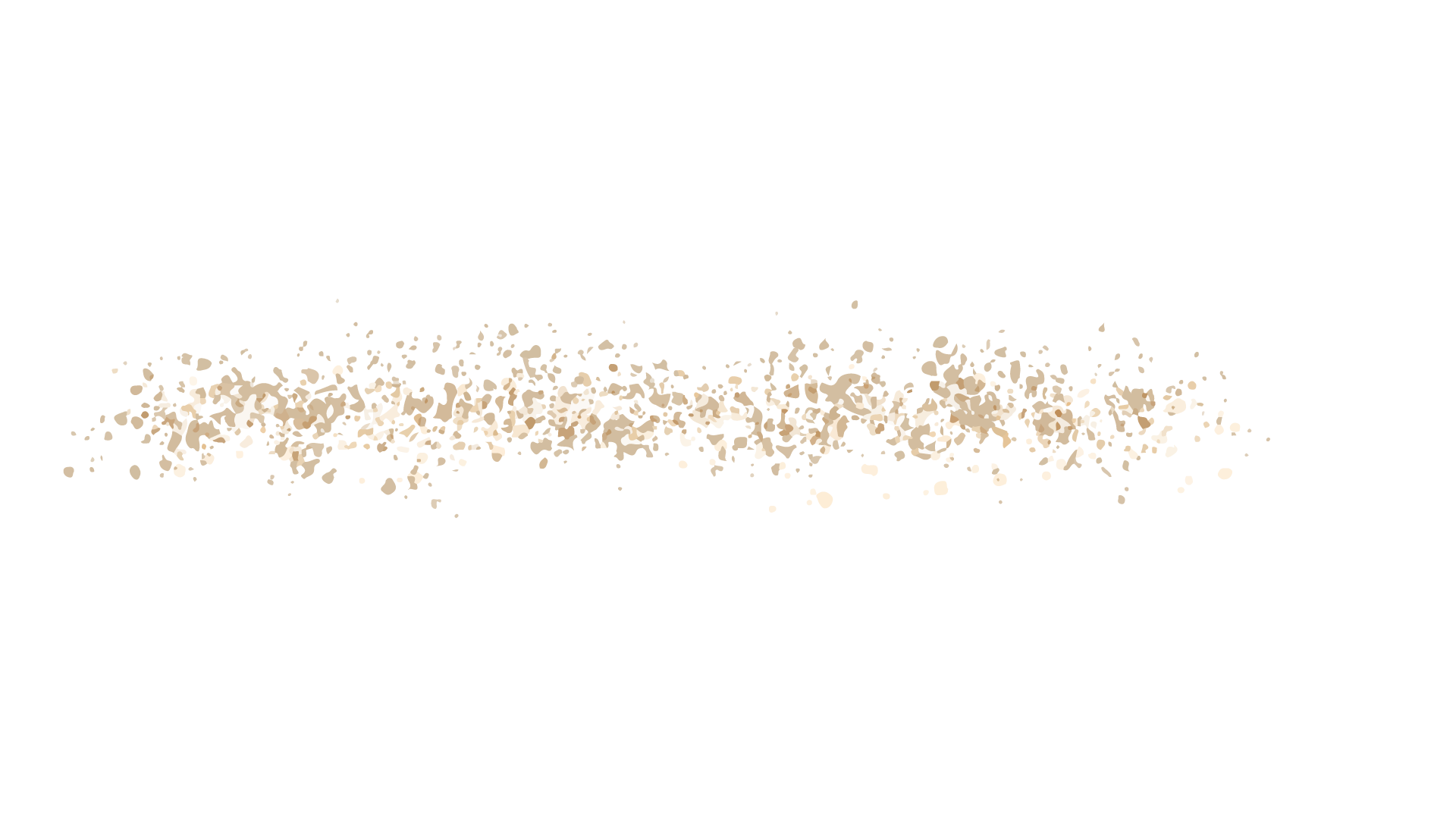 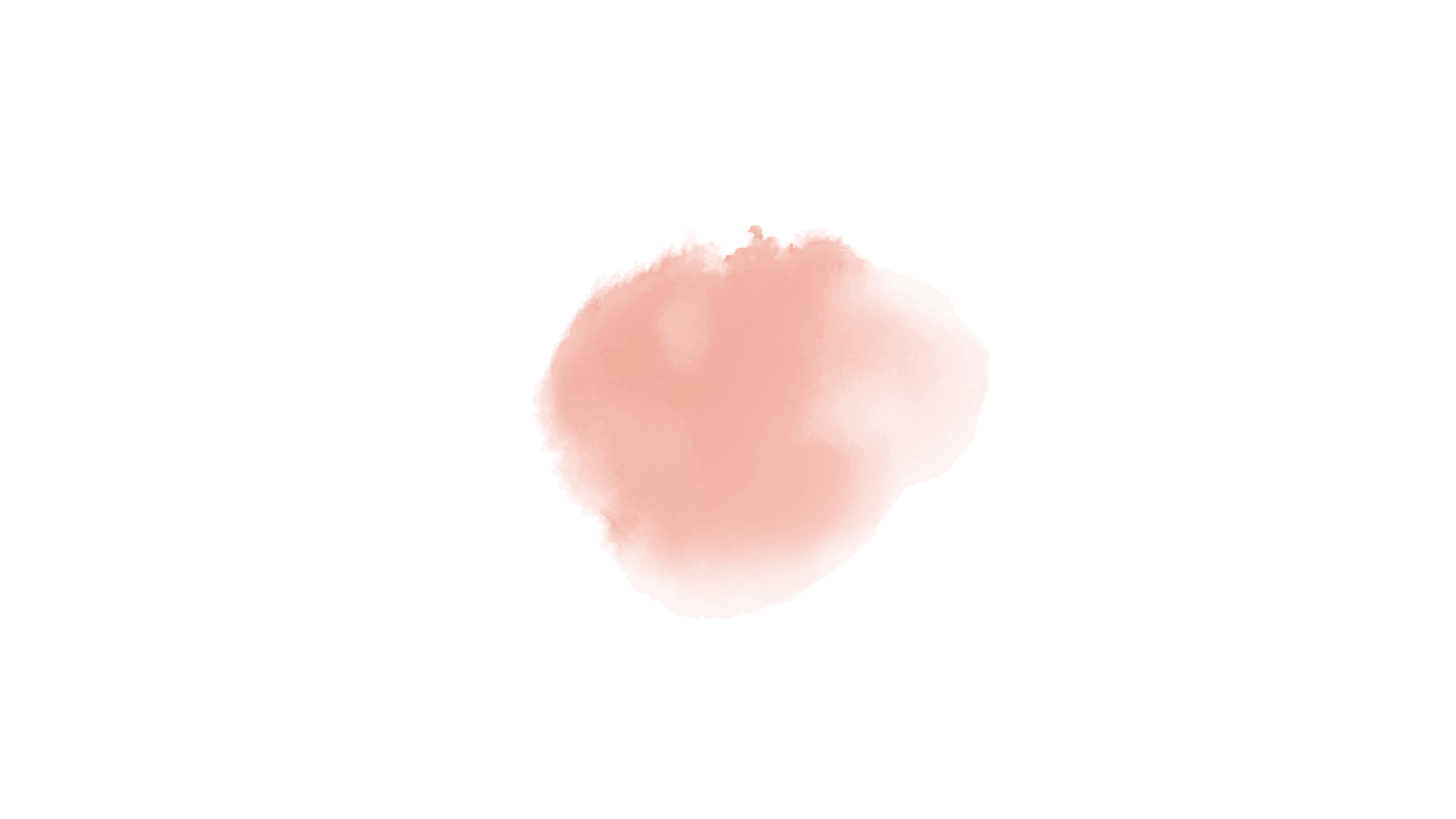 Boutique: Beauty and Hair
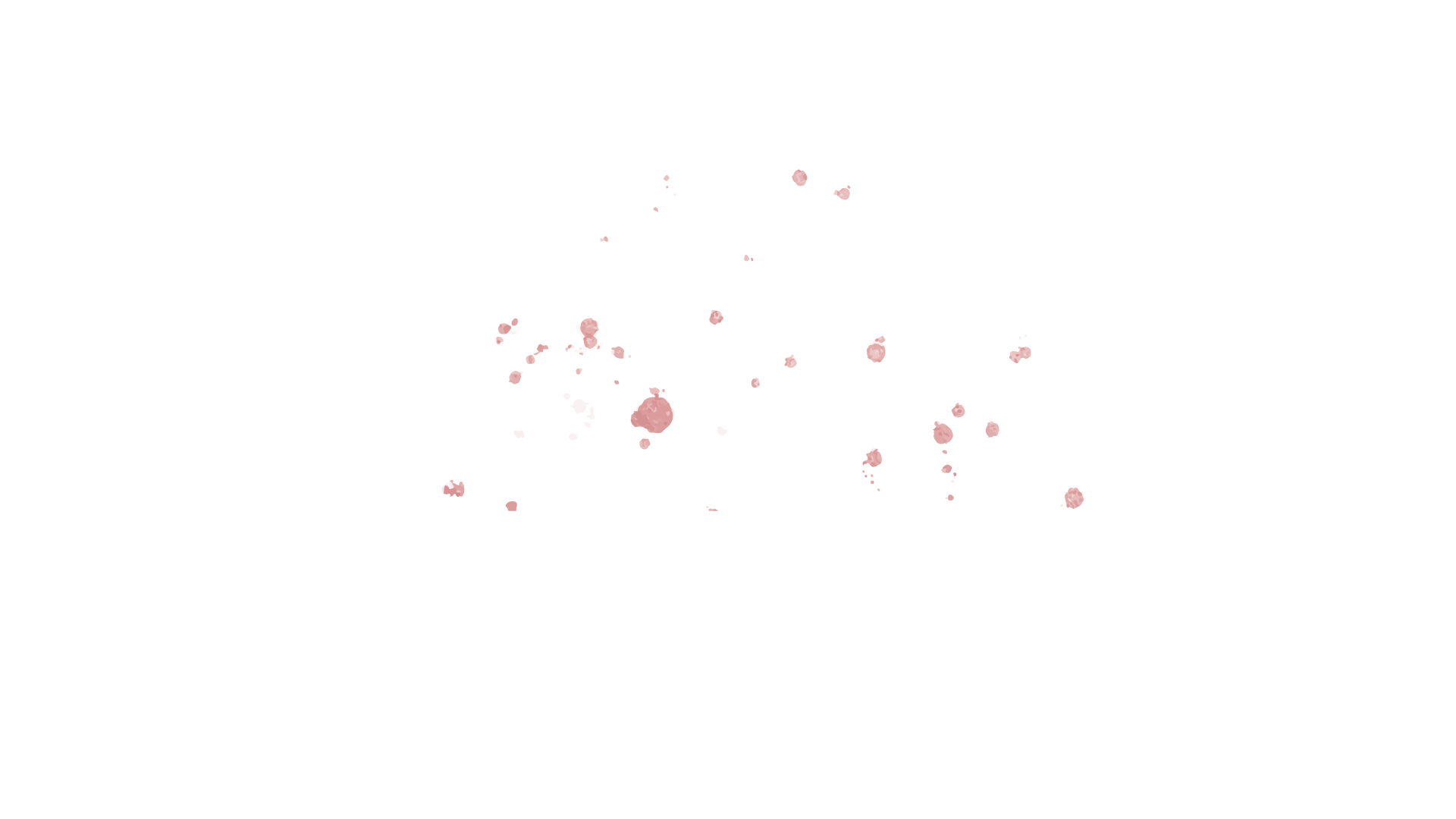 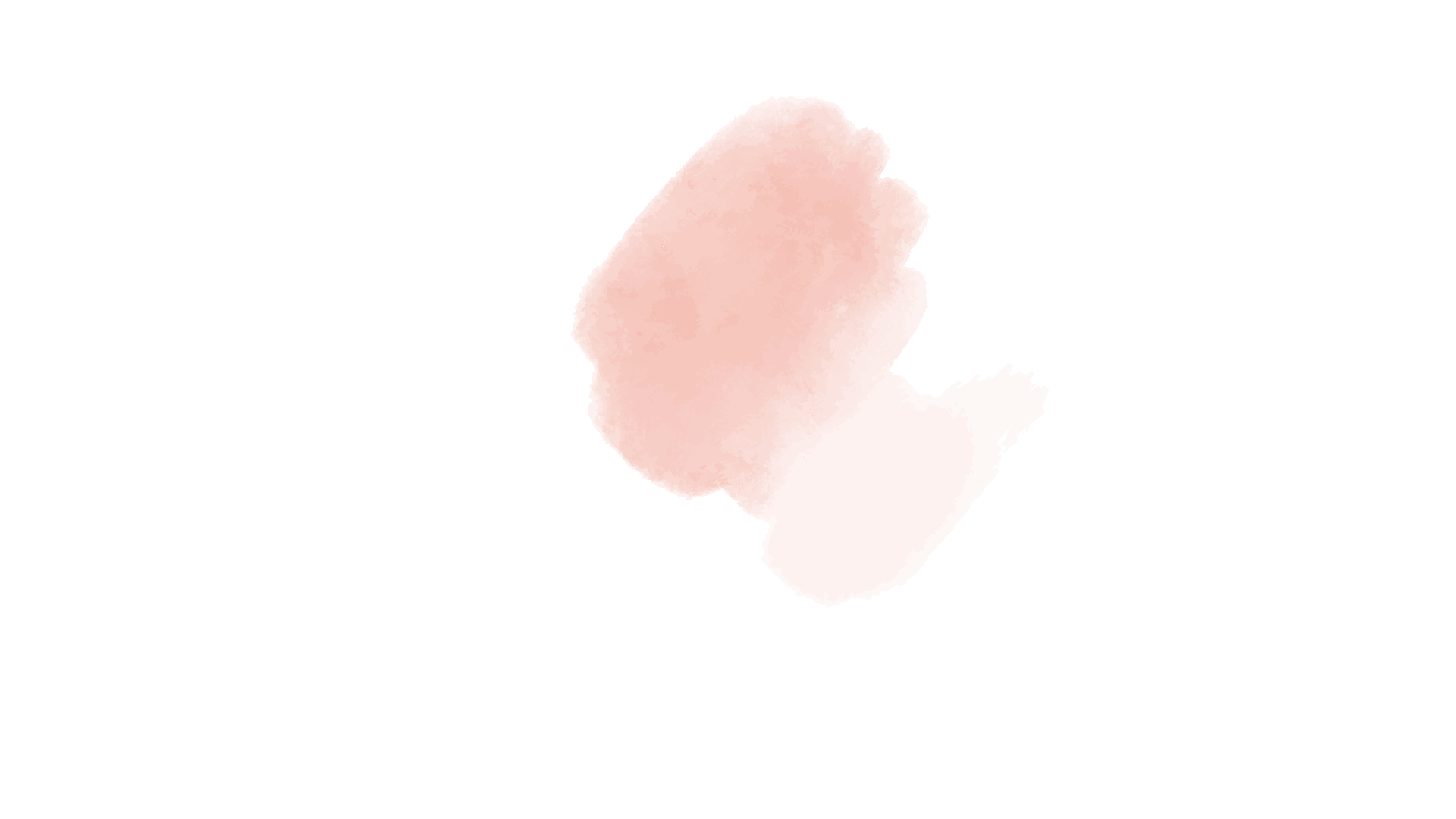 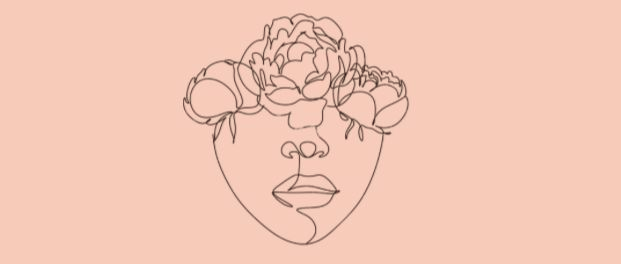 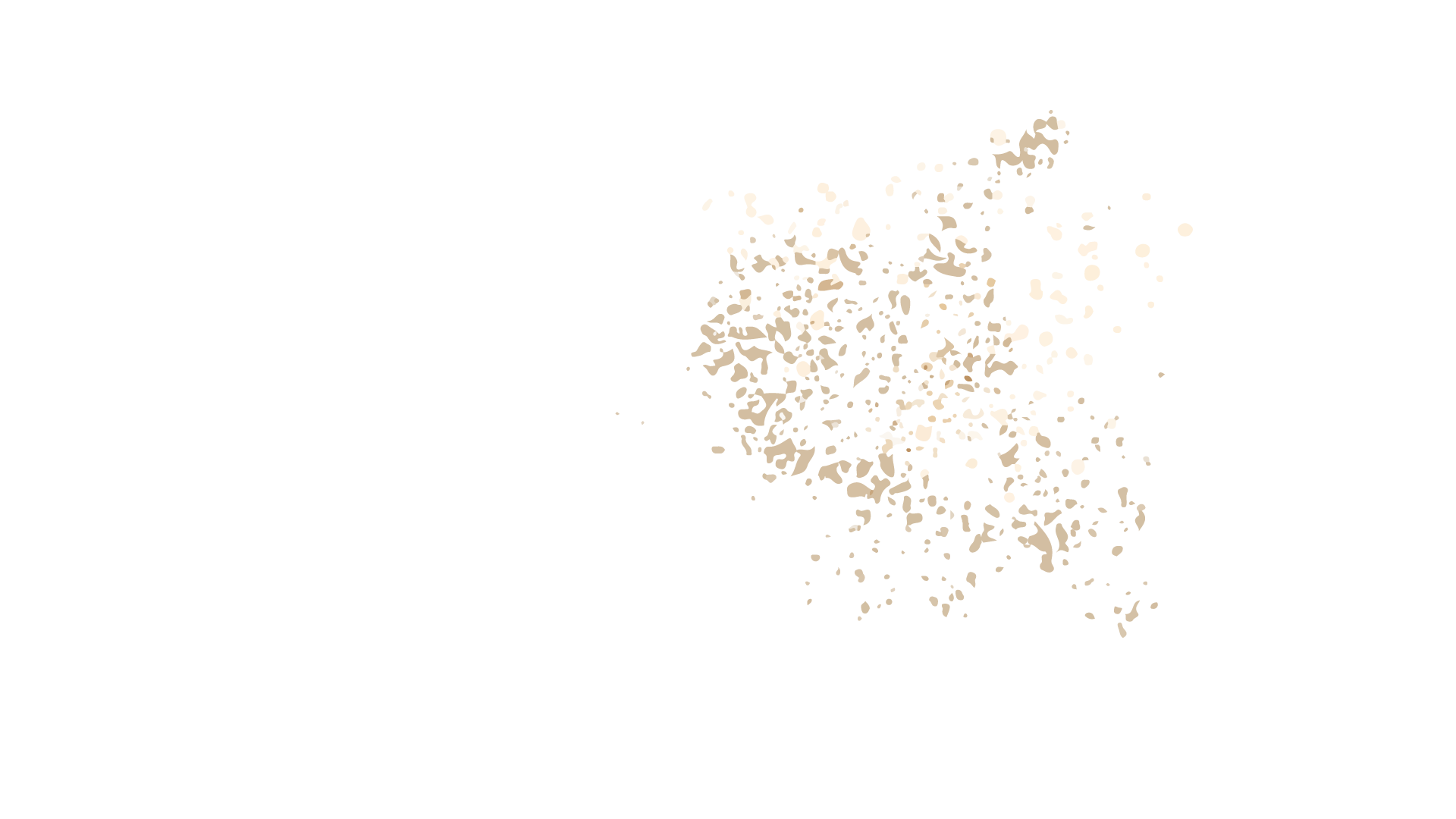 Come nasce?
La Boutique nasce il 30 gennaio 2023, quando tre amiche decidono di collaborare tra di loro e creare qualcosa di proprio. Una di queste, infatti, era spinta dalla volontà di creare un salone di bellezza con prodotti che fossero ecologici e sostenibili non solo per l'ambiente, ma anche per l'uomo.
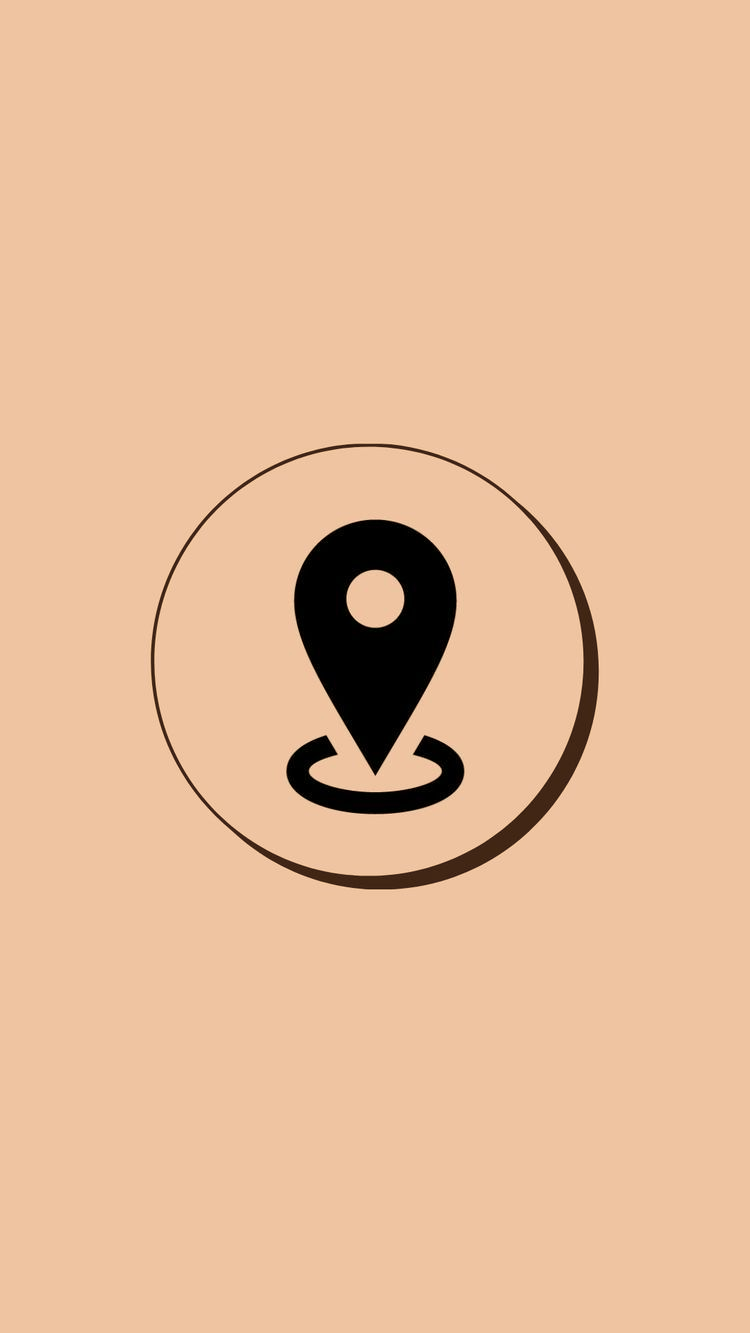 Le nostre sedi
La sede principale si trova nel centro di Torino, mentre le altre due si trovano verso la periferia.
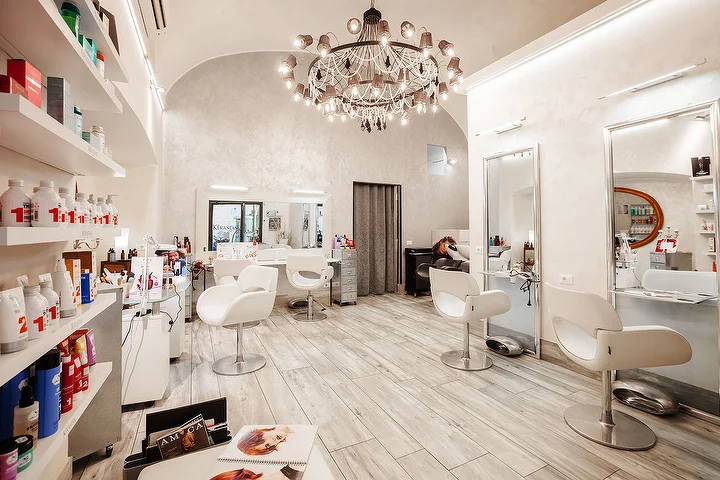 Le sedi sono tre, ed in ognuna di queste lavorano mediamente cinque dipendenti e due collaboratori. 
Il fatto che i luoghi abbiano una piccola estensione rende i nostri luoghi maggiormente confortevoli e familiari
La nostra attività
La nostra impresa svolge un'attività di servizio di cura dei capelli e del corpo. Per i capelli offriamo molteplici servizi, mentre per il corpo diamo un maggiore focus alla cura del viso attraverso terapie rigenerative della pelle.
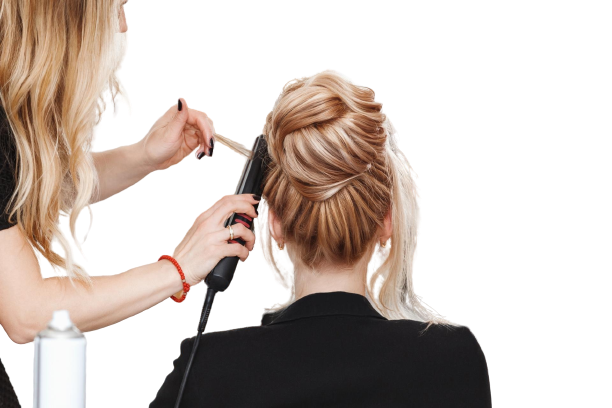 I nostri prodotti
La nostra Boutique offre ai clienti anche diversi prodotti, quali shampoo, balsamo, creme e molti altri per corpo e capelli.
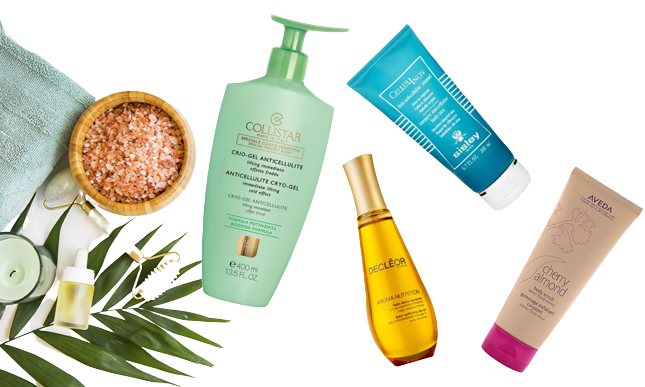 Il nostro punto di forza
Il nostro principale punto di forza è l'alta qualità dei nostri prodotti: la Boutique sceglie di utilizzare prodotti meno aggressivi e naturali. Questo perché pensiamo sia più importante offrire un servizio di un livello che possa adattarsi agli ideali che perseguiamo noi e molte altre persone.

Cerchiamo poi di distinguerci offrendo un'accoglienza e un’ospitalità che possano soddisfare i nostri clienti nel migliore dei modi, rendendoli così dei clienti "affezionati"
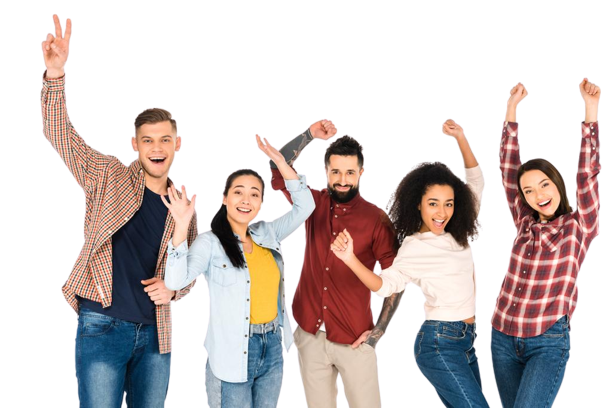 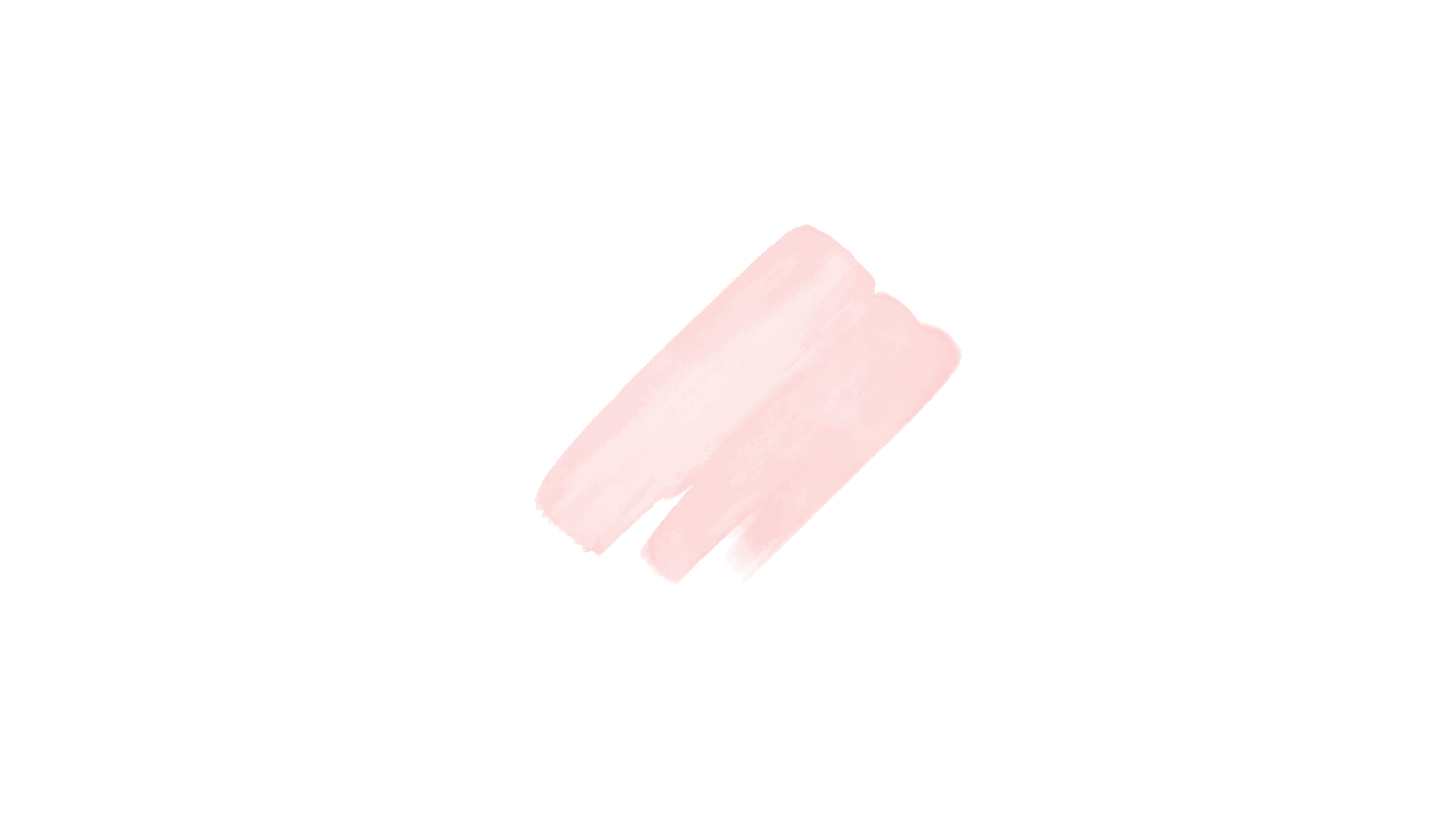 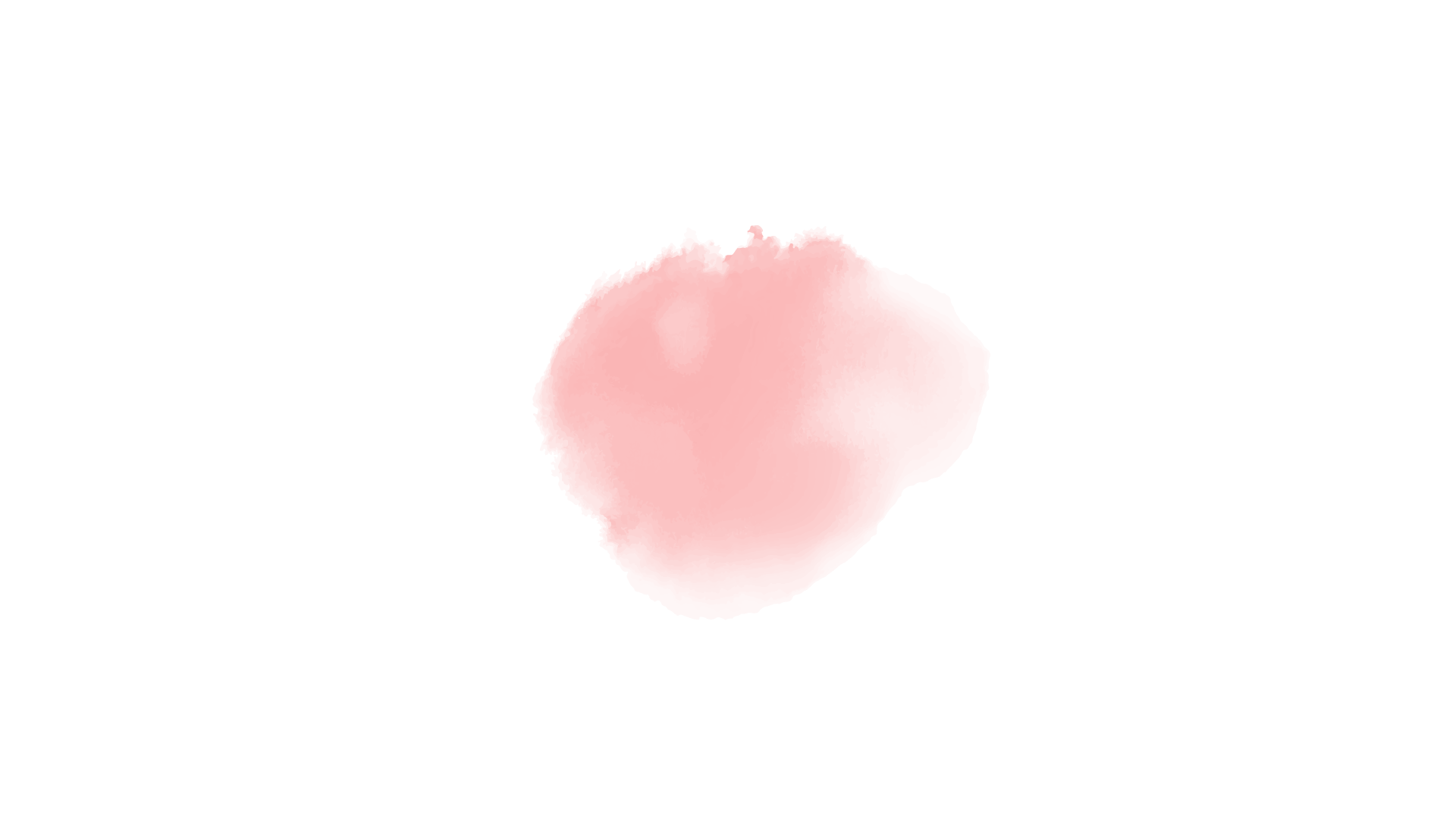 Le nostre partnership
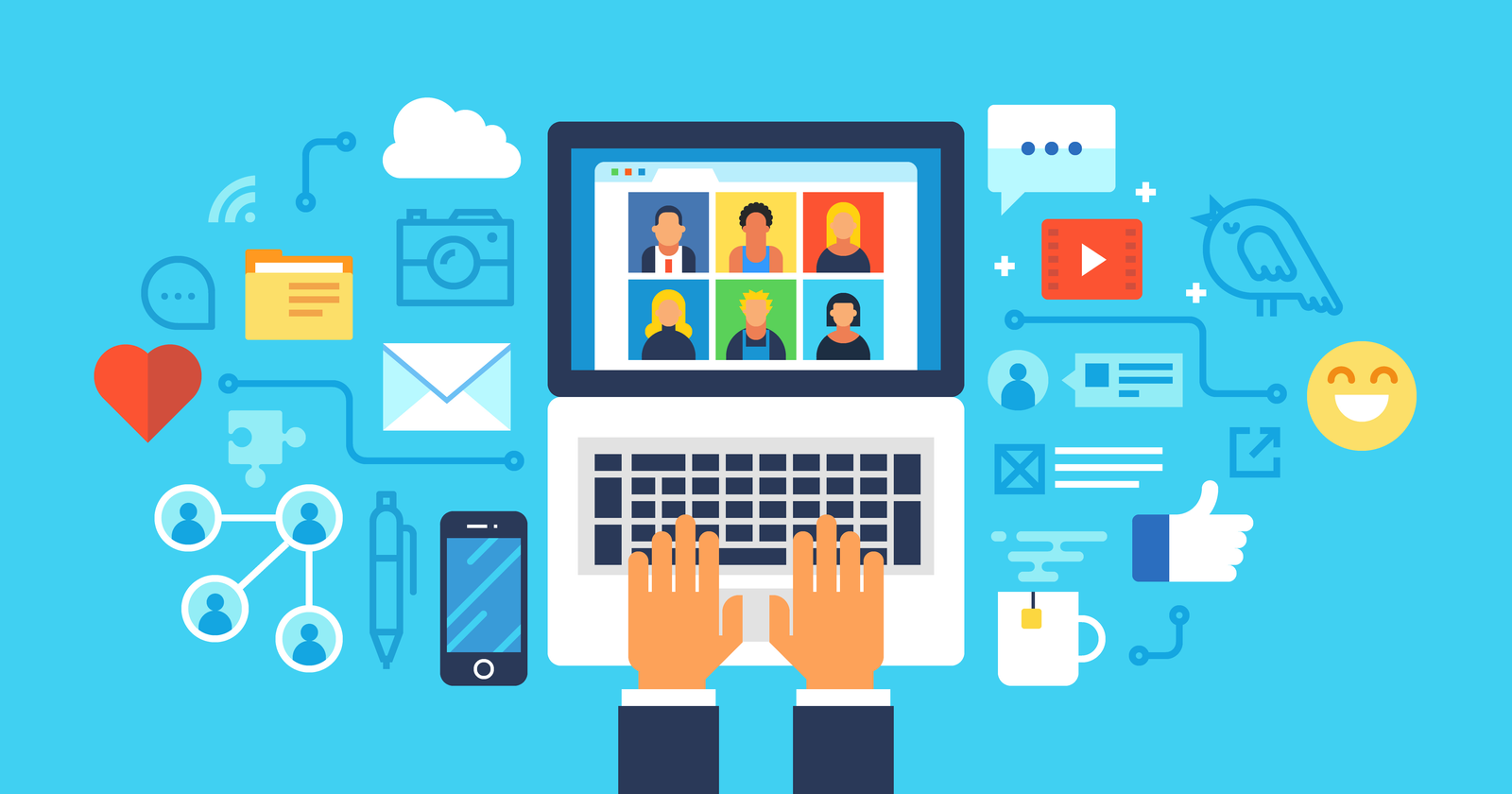 Infine, puntiamo a creare un'immagine positiva attraverso l'uso dei social e di un partner che possa rappresentare il nostro nome e diffondere la nostra visione.
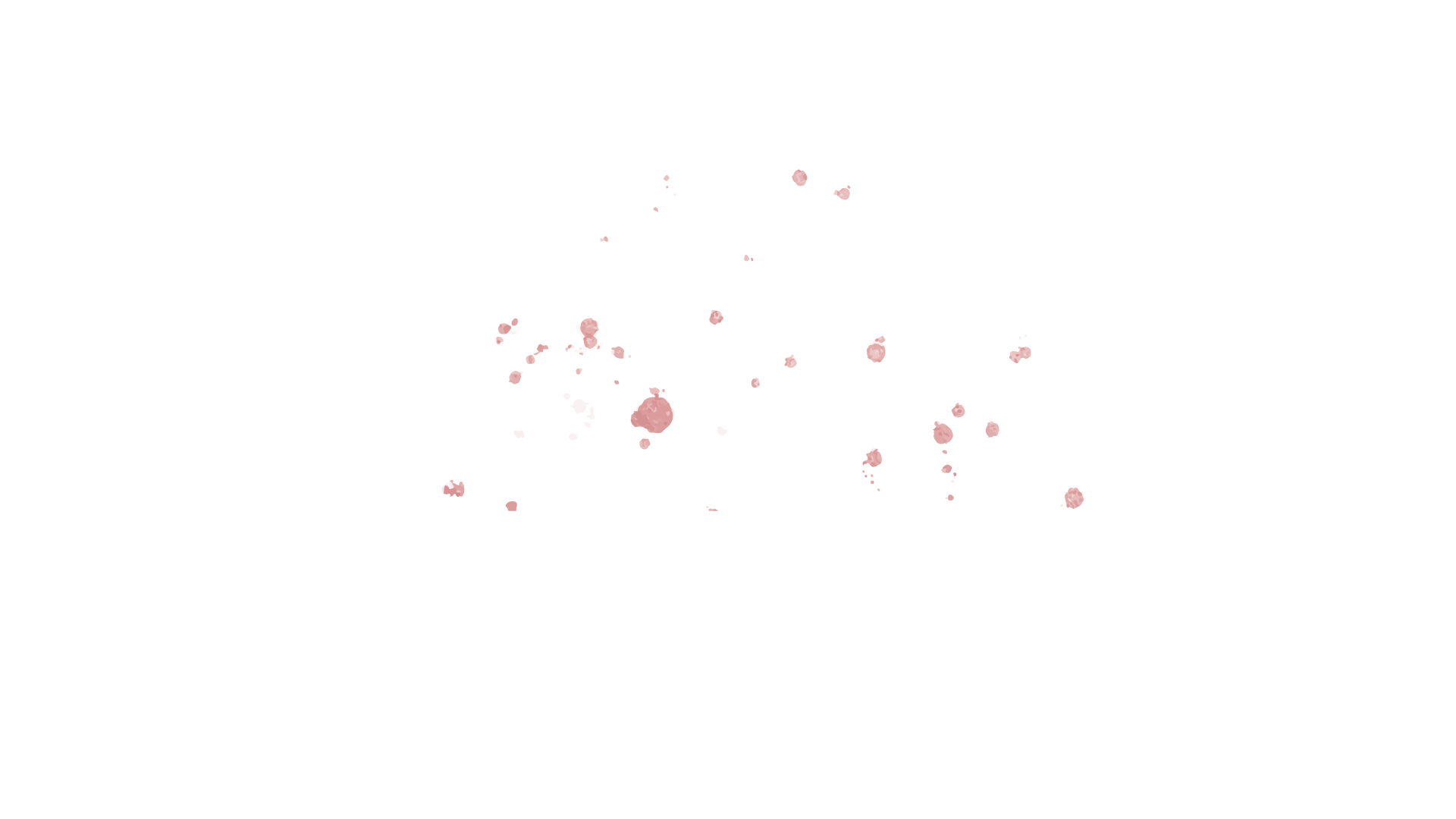 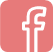 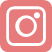 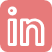 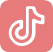 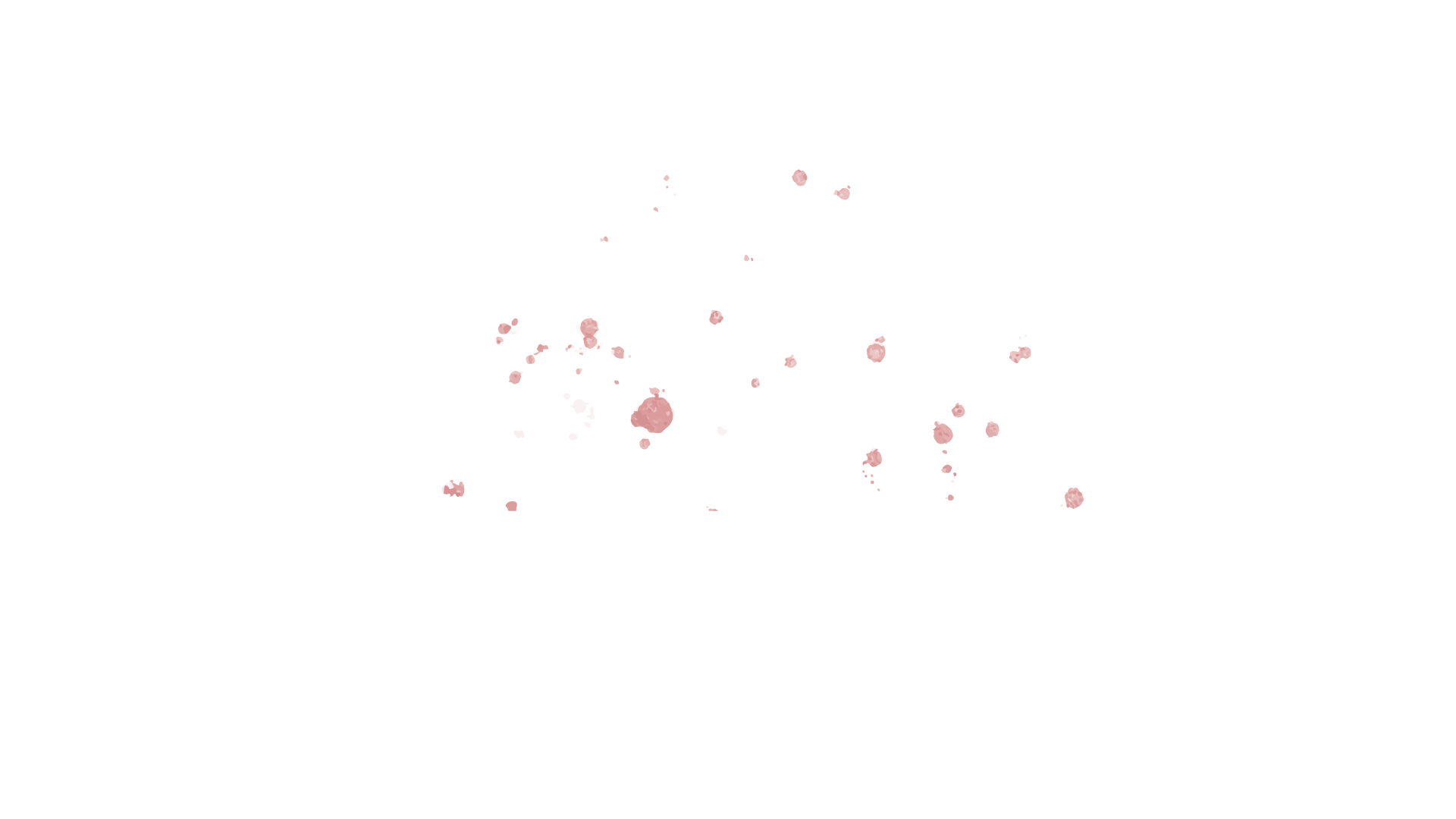 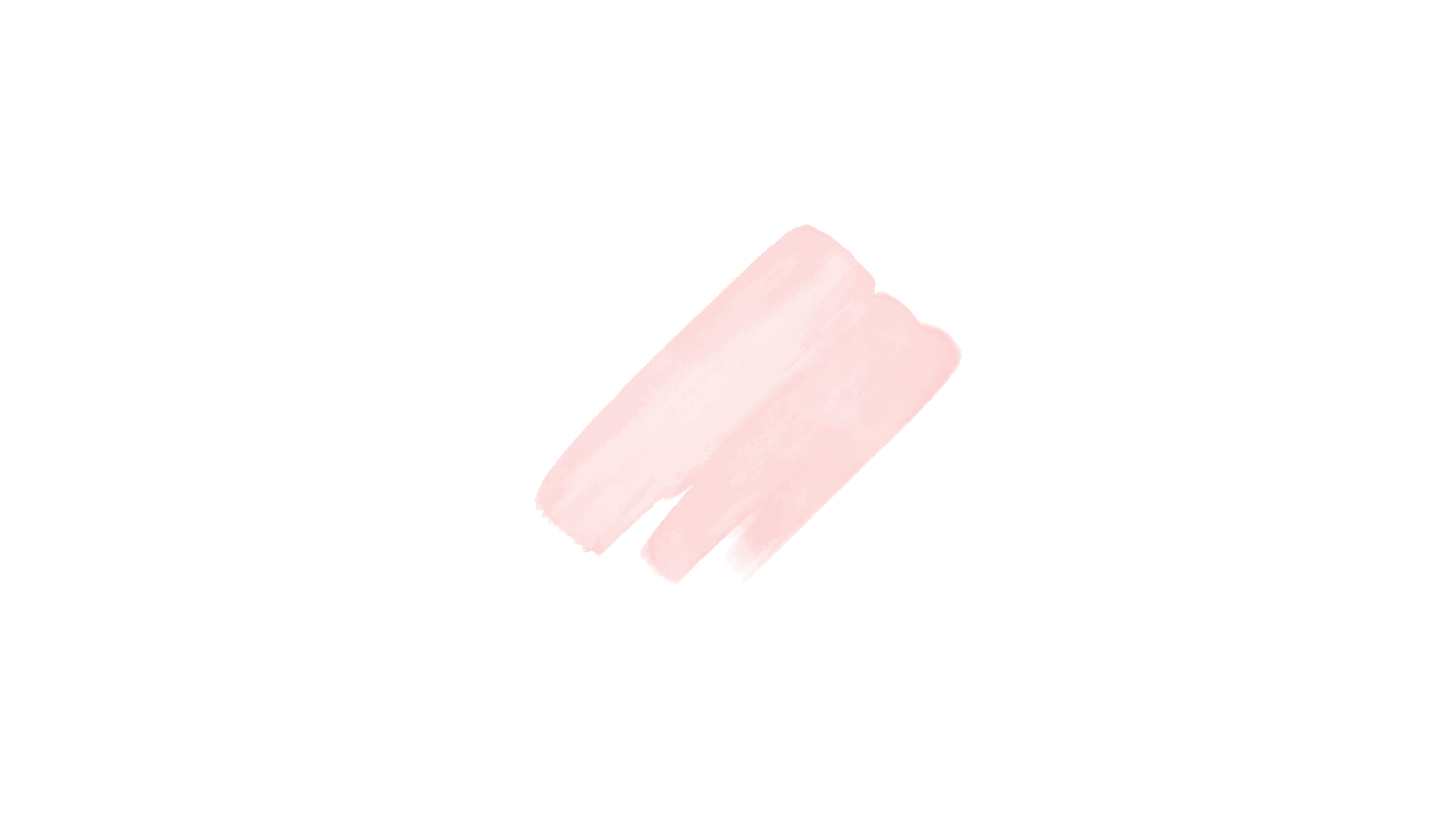 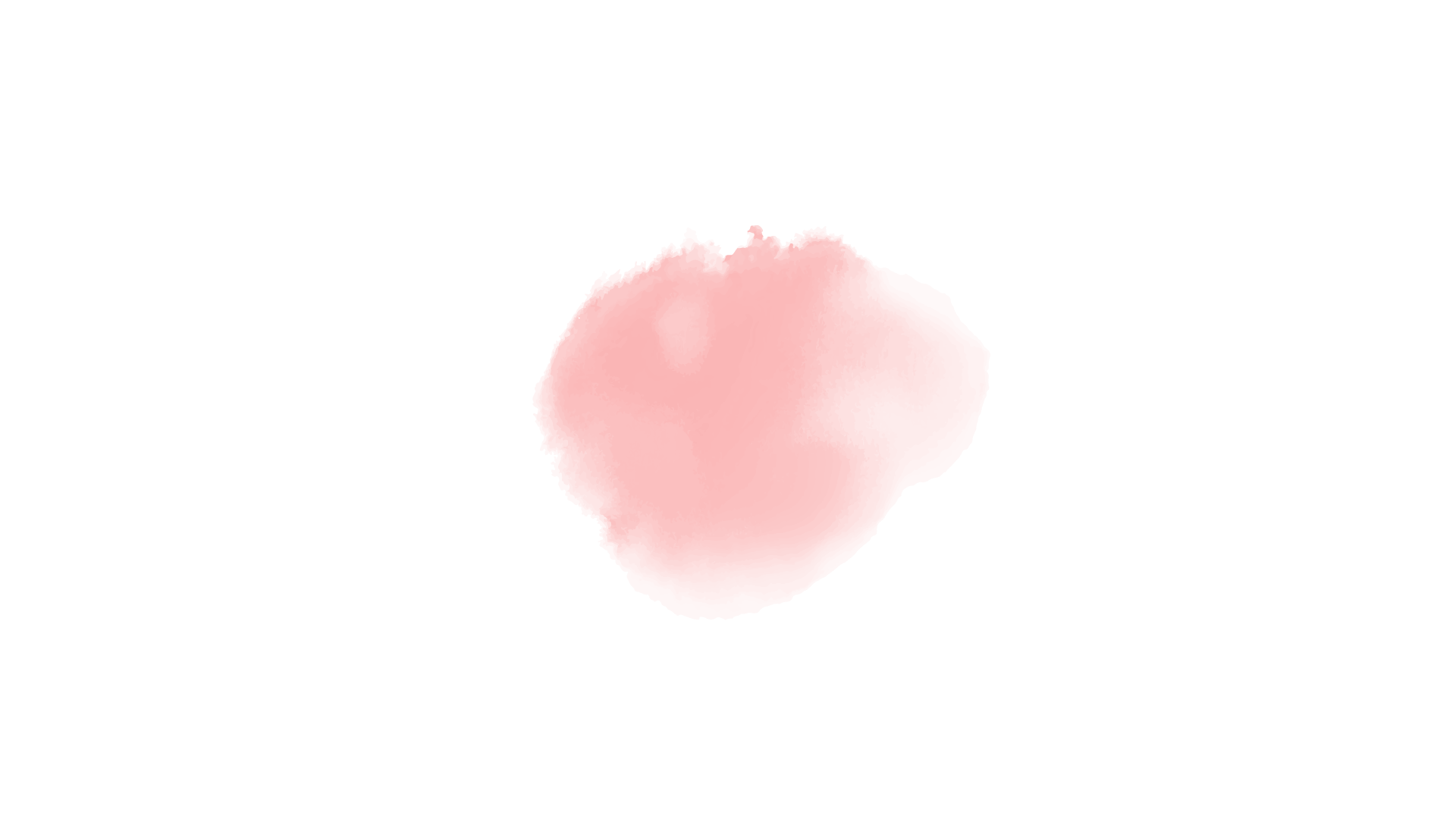 Caso di studio
Un dipendente provoca accidentalmente ad un cliente un’ustione di primo grado mentre utilizza la piastra.
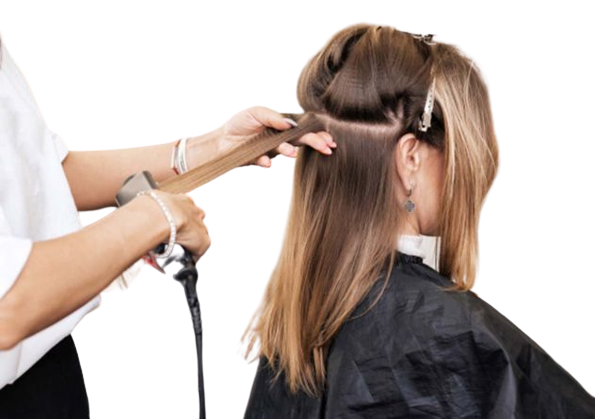 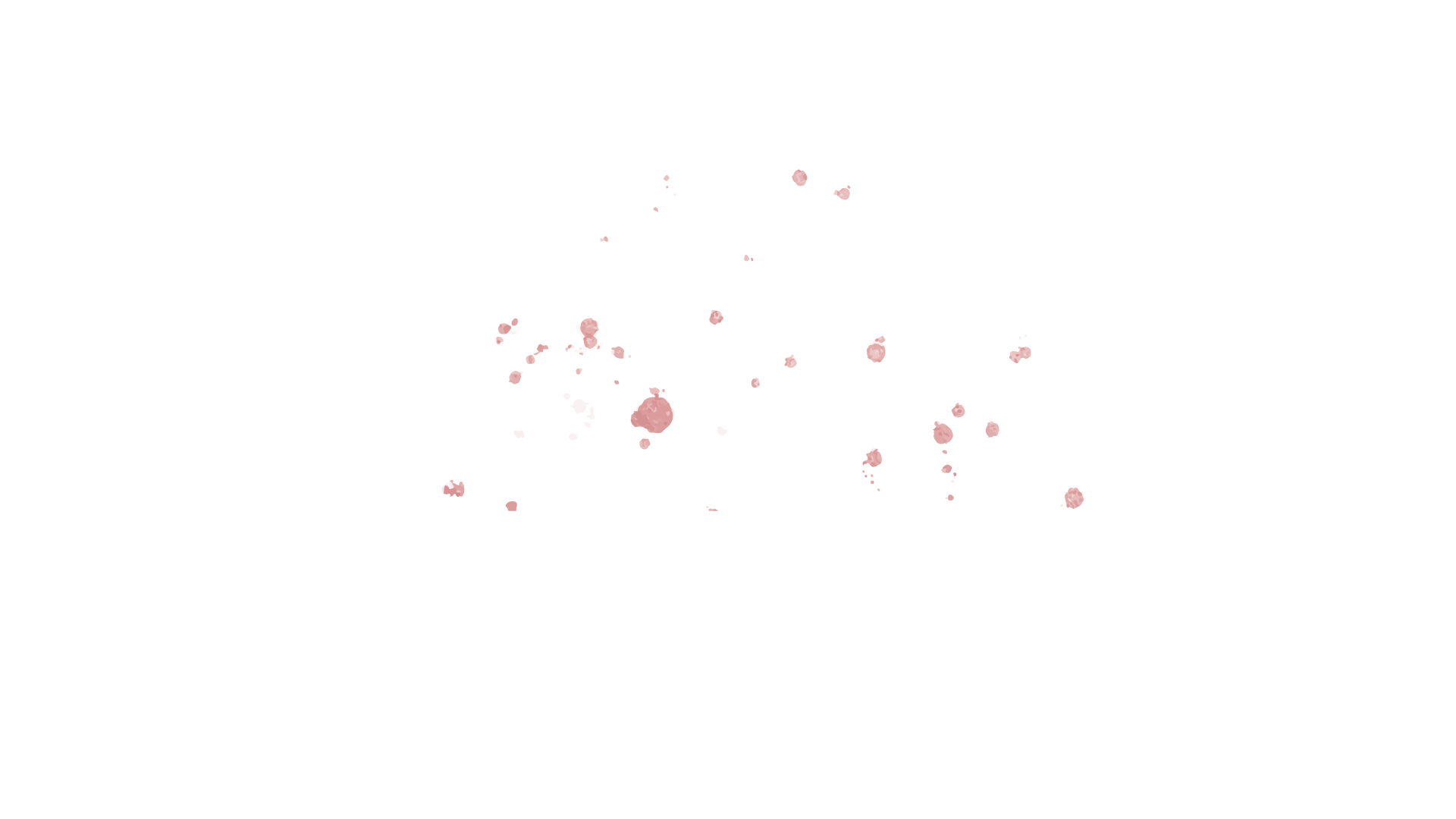 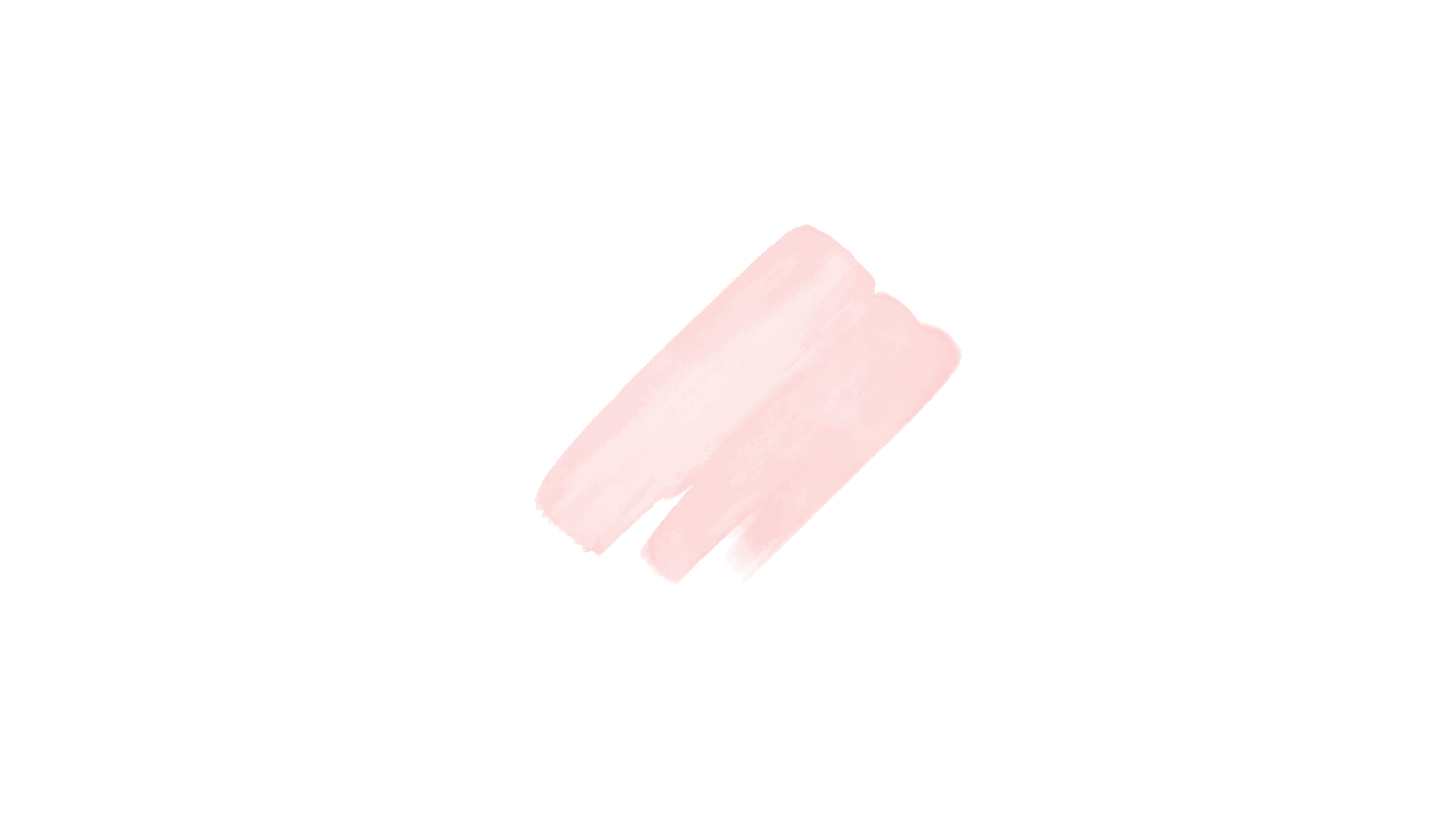 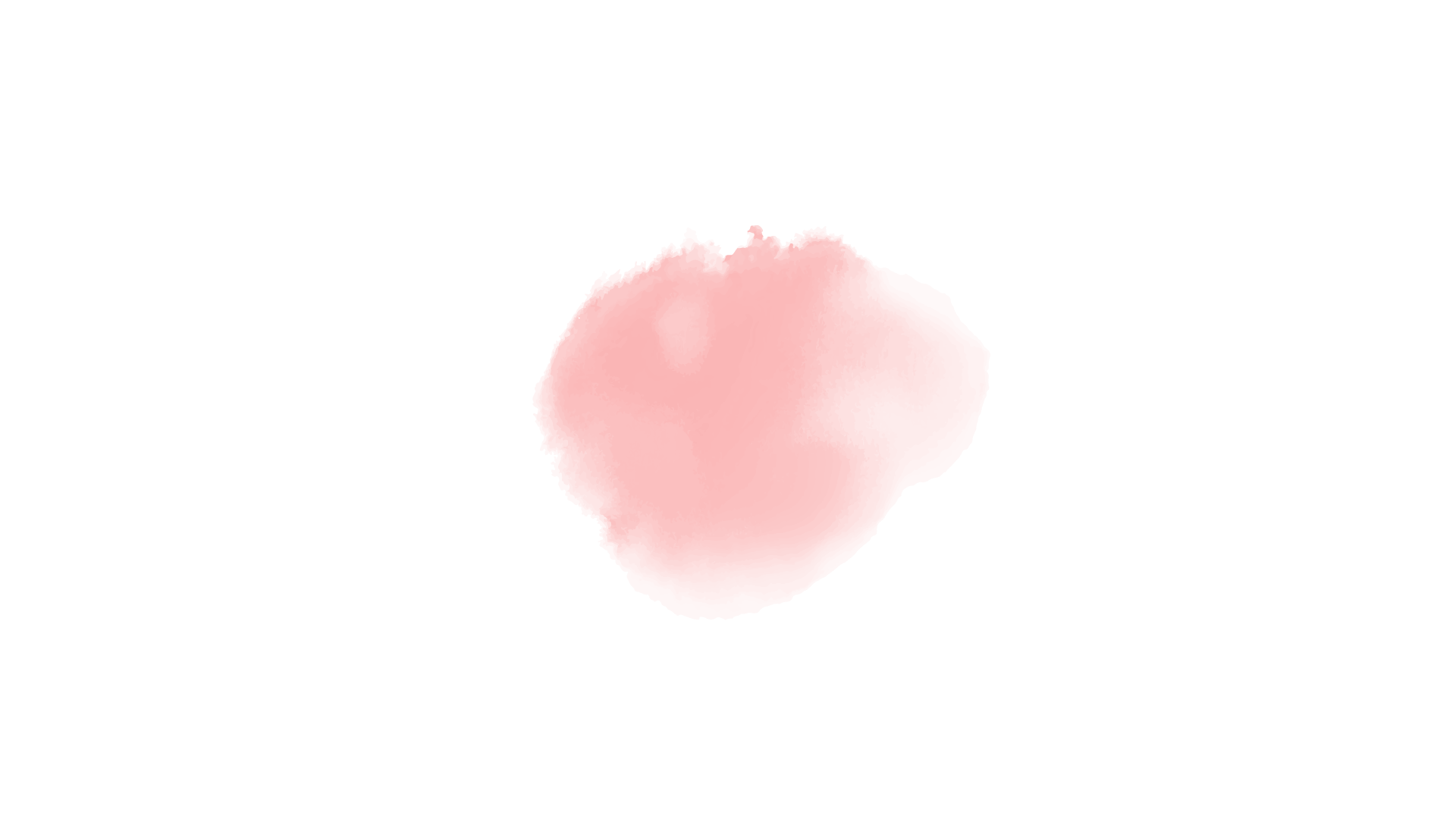 Il danno diretto:

copertura del danno provocato a terzi 
perdita di un cliente
Il danno indiretto: 

cattiva reputazione generatasi dalla recensione del cliente e/o dal passaparola
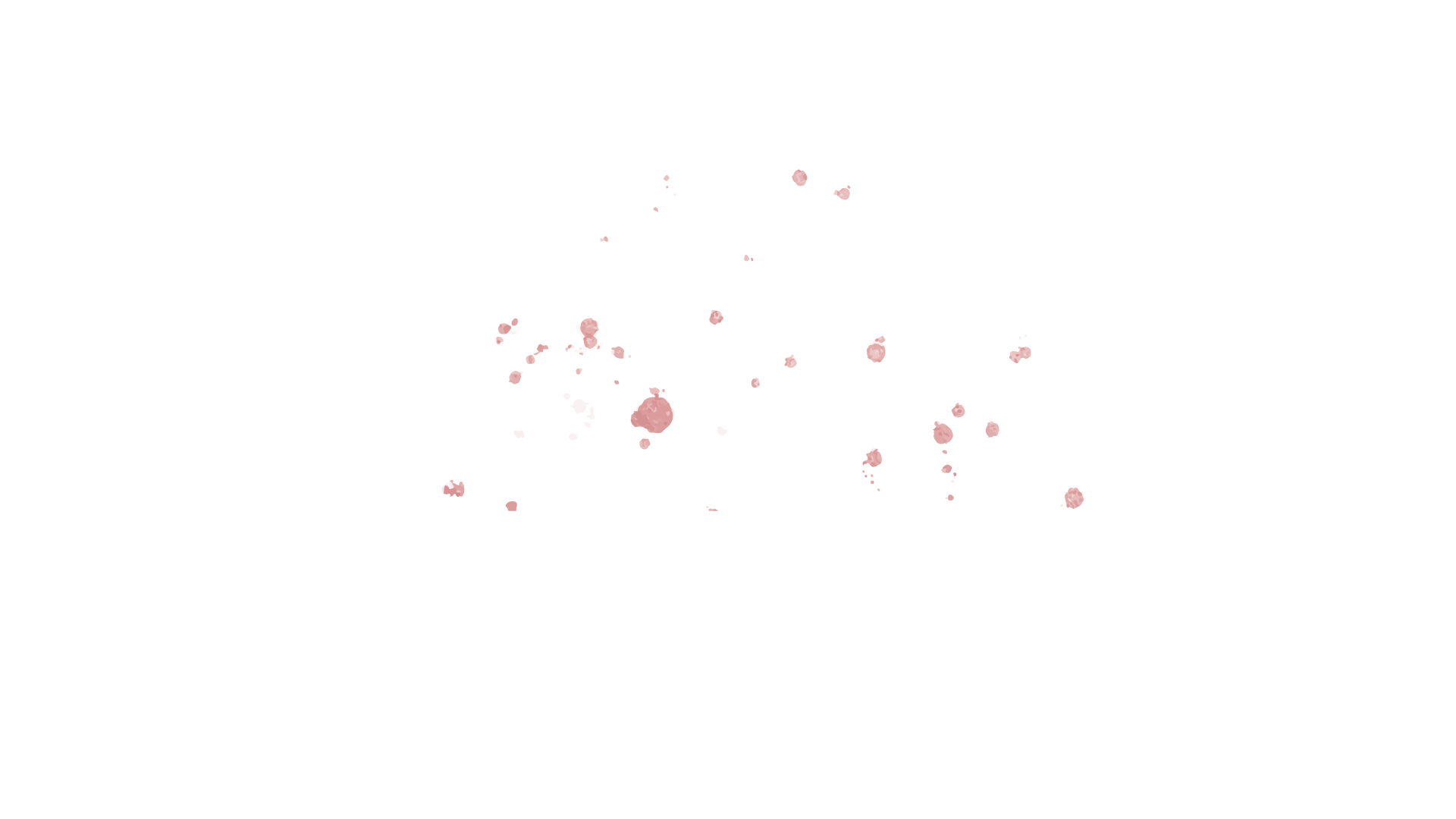 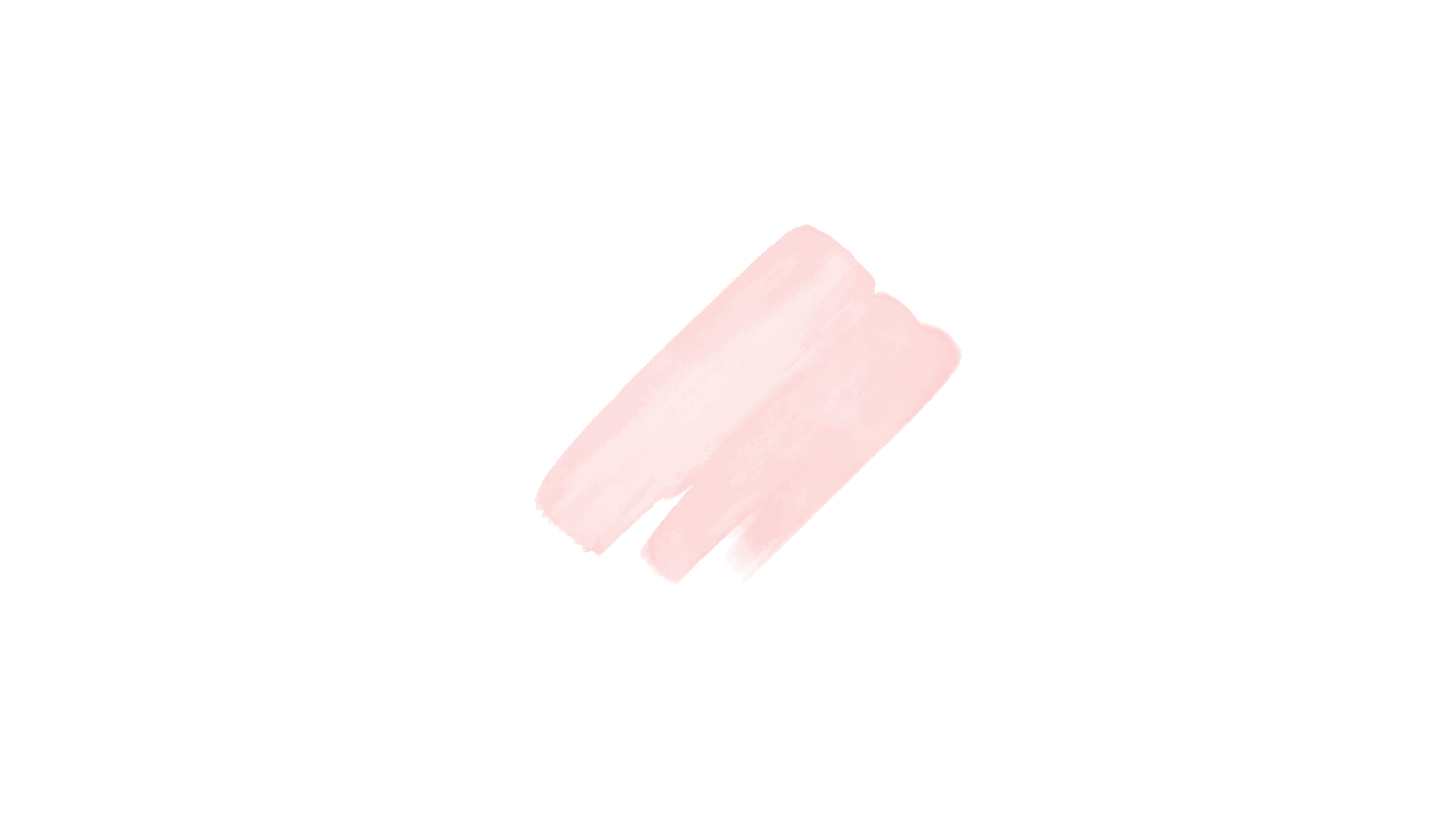 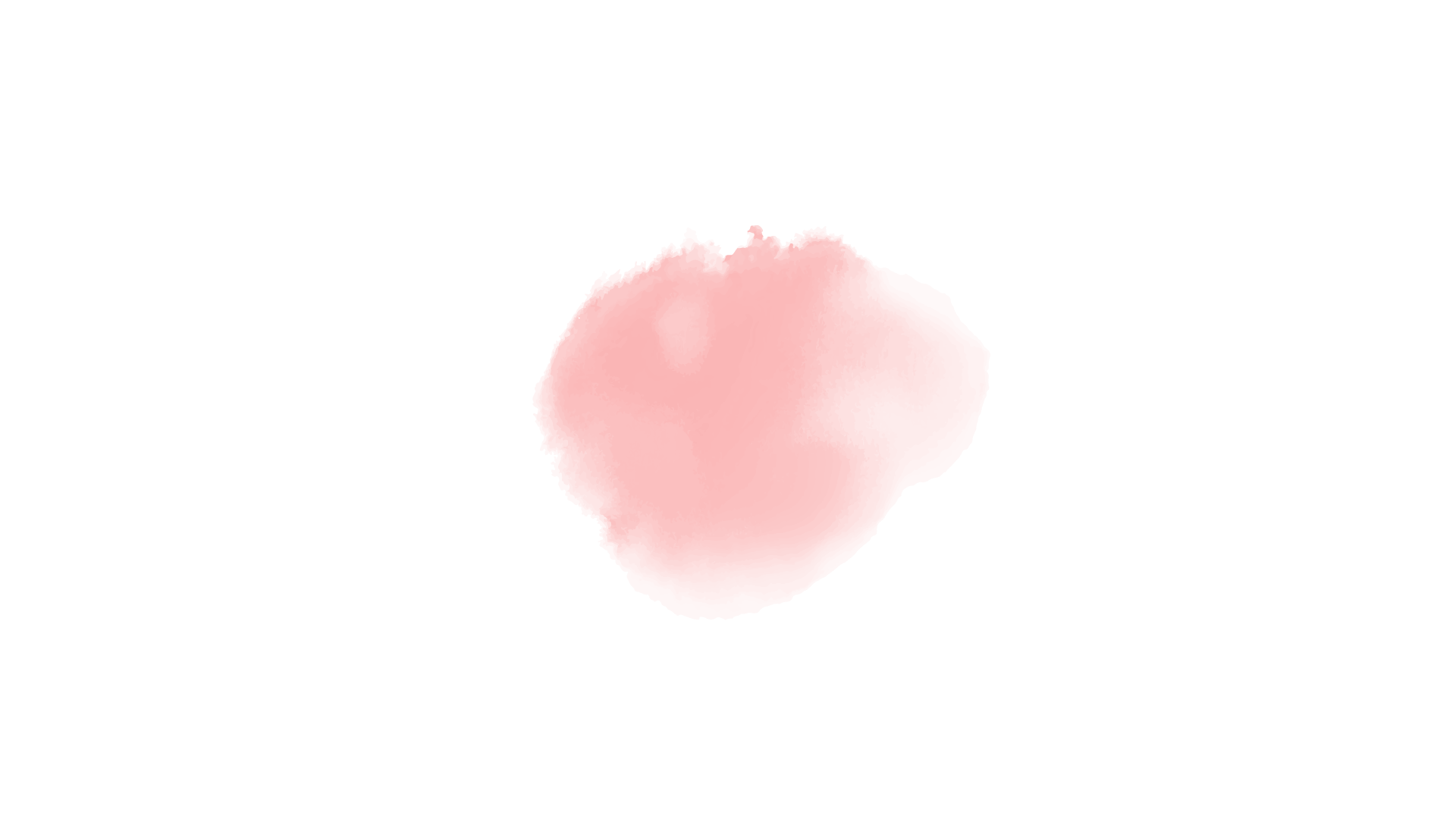 Assicurazione
L’assicurazione migliore su cui appoggiarsi in questo caso è Responsabilità
Civile terzi (RCT)
Prevenzione
Assumere personale più scrupoloso ed attento anche nelle minime mansioni
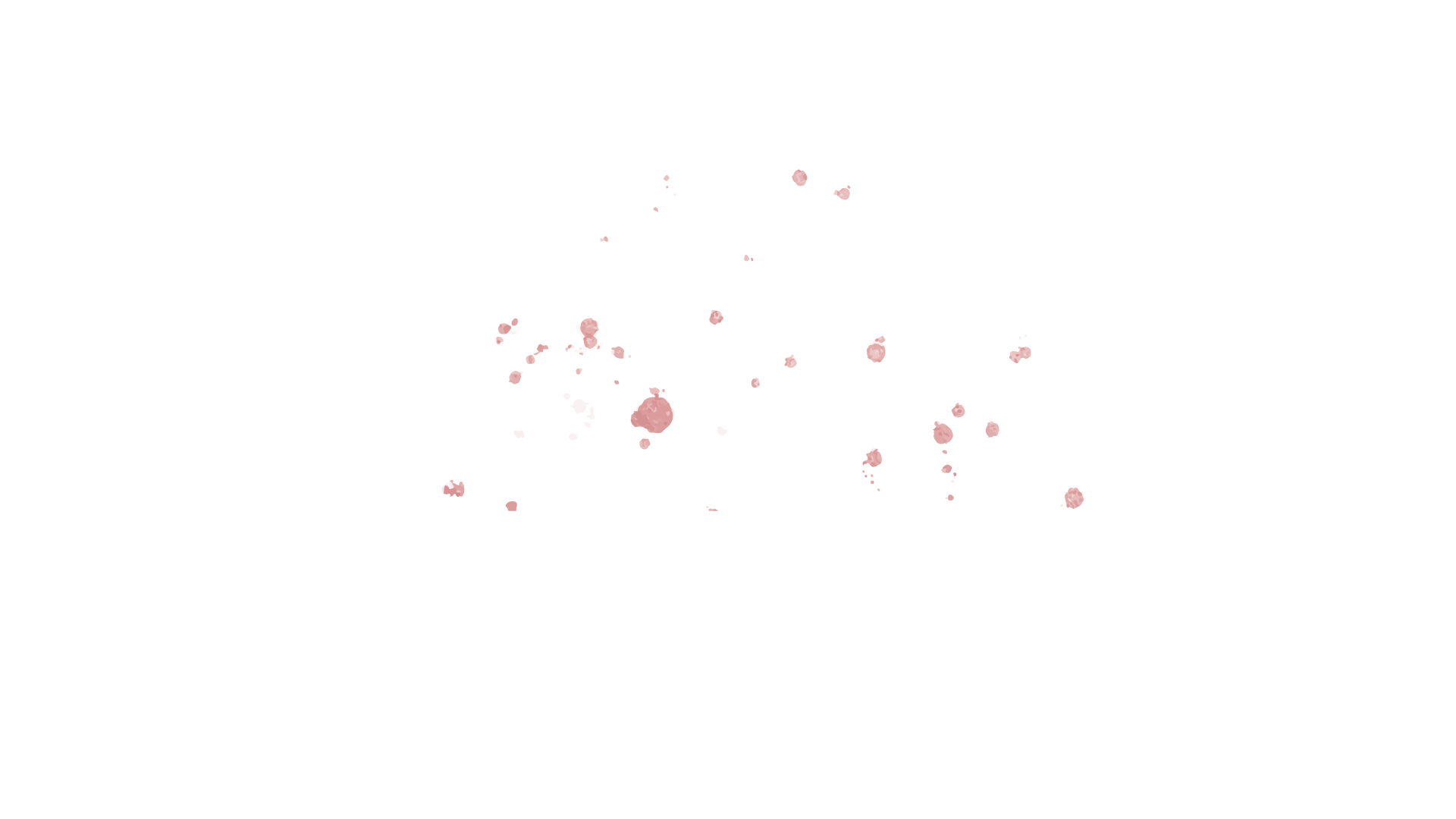 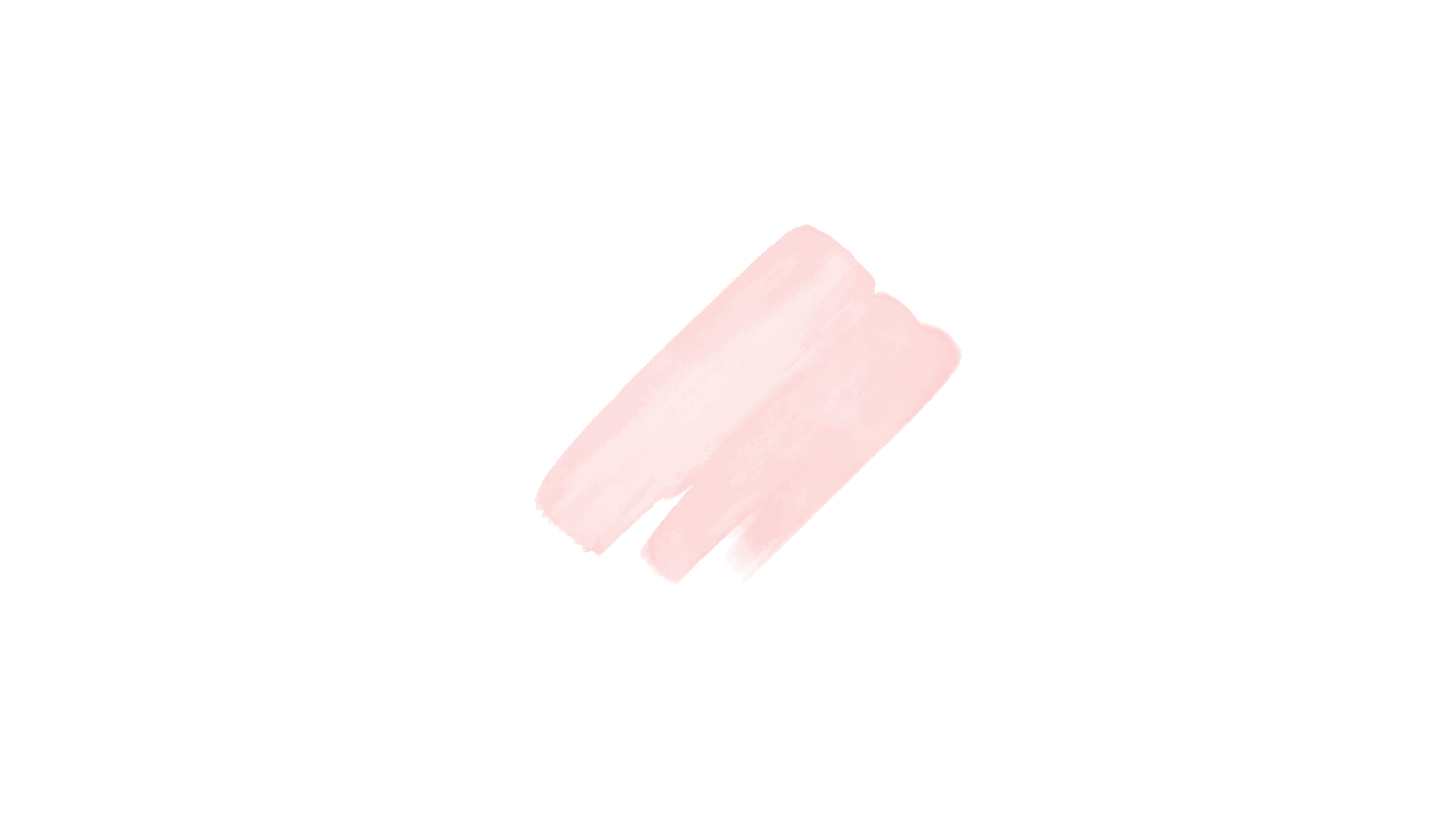 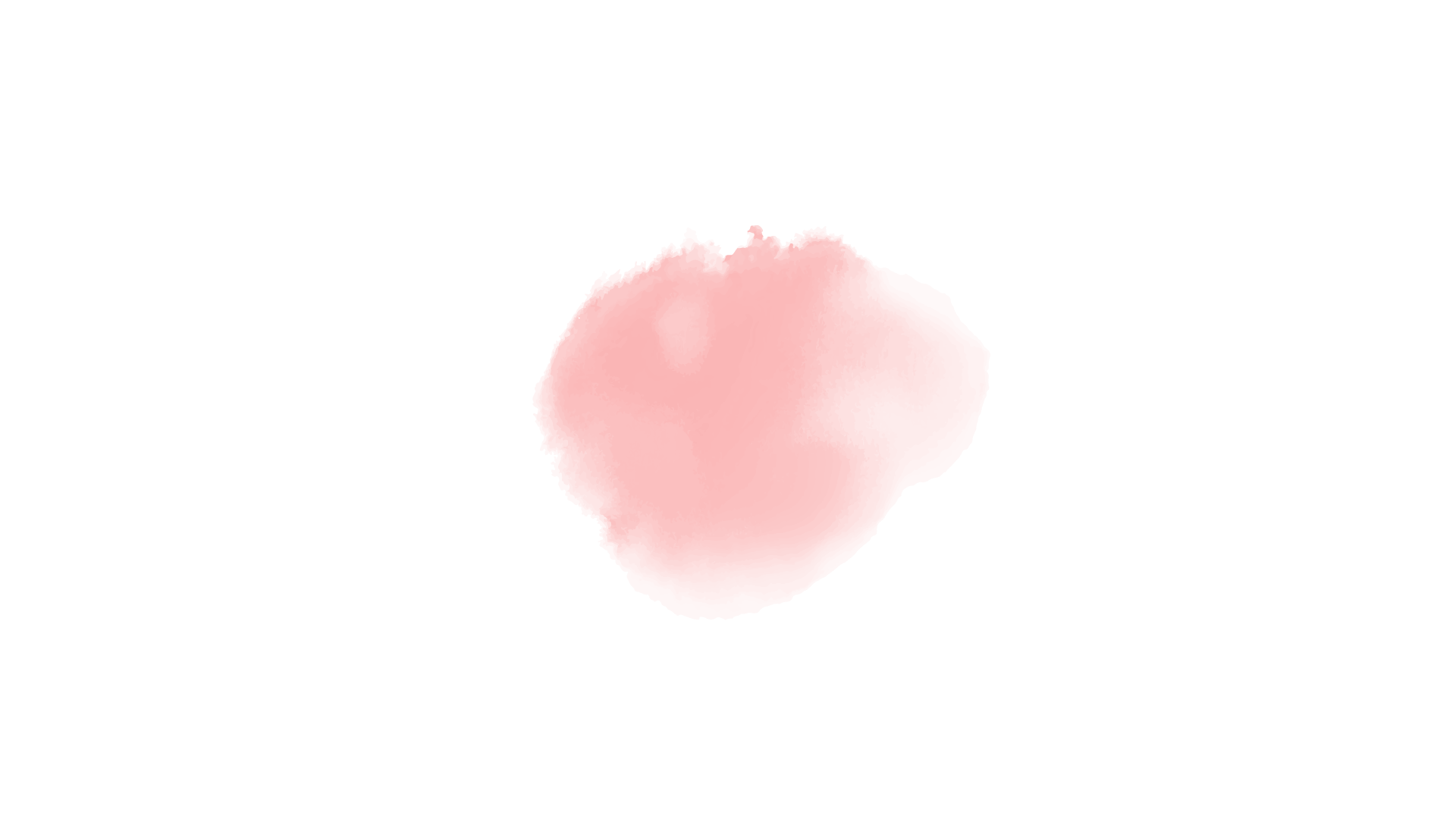 Cos’ha funzionato per limitare i danni?
L’assicurazione Responsabilità civile terzi ci ha permesso di coprire le spese di risarcimento dei danni provocati al cliente.
Cos’è mancato per limitare i danni?
La presenza di personale più diligente e preciso.
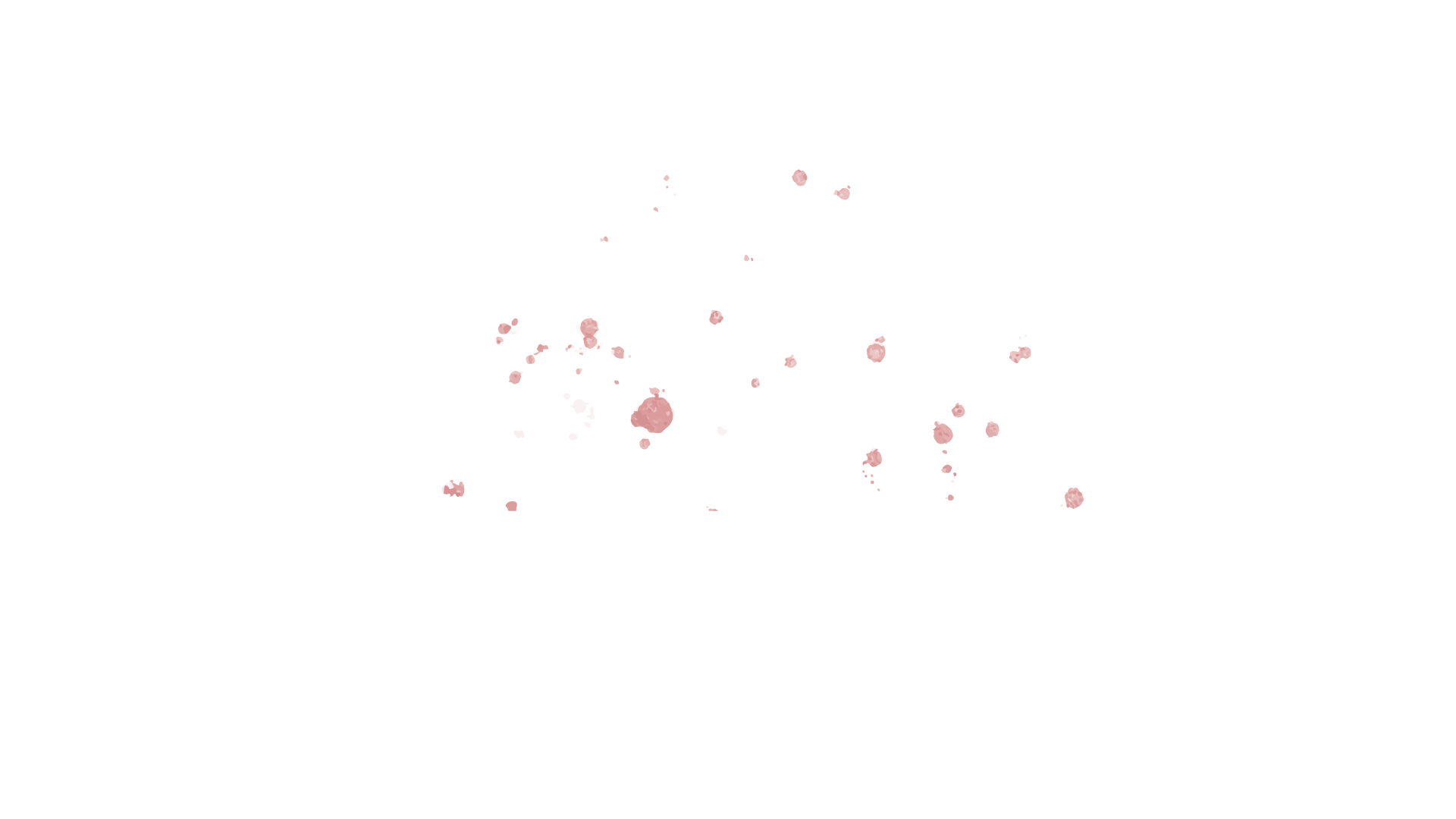